RELATÓRIO DE GESTÃO
  VI Seminário de RPPS

São Gabriel, 30 de outubro de 2024.
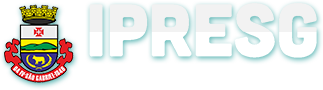 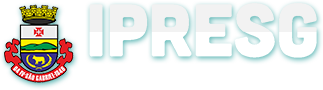 » Equipe do IPRESG
Fabiana Pohlmann Machado Figueiredo – Presidente

Claudia Fialho Gomes Vinadé – Diretora de Previdência

Luciana Rodrigues Souto – Diretora Administrativa Financeira

Esmeralda Santos da Silva – Assessora Administrativa

Vinícius de Lima Zuse – Contador 

Pâmela Luiza Torres de Souza – Agente Previdenciária (Folha de Pagamento e COMPREV)

Ana Luisa Fernandes – Estagiária (recepção e apoio nas aposentadorias)

Allan Pereira Alves- Estagiário (recepção e apoio administrativo)


Horário de atendimento ao público das 8h às 14h
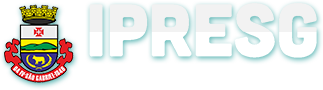 » Membros dos Conselhos e Comitê
CONSELHO DE ADMINISTRAÇÃO - Portaria nº 2.596/2022, de 30/12/2022

Titulares:
Tais dos Santos Bernardes - Presidente
Esmeralda Santos da Silva - Certificada
Elizandra dos Santos Rodrigues
José Vaner da Silva Marques
Tanila Silveira Chaves - Certificada

Suplentes:
Regina Helena dos Santos Rocha
Gleidevan de Moraes Marques
Graciele de Miranda Pouzada
Humberto Arleo Petrarca
Reunião mensal
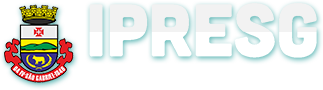 » Membros dos Conselhos e Comitê
CONSELHO FISCAL - Portaria nº 2.595/2022, de 30/12/2022

Titulares:
Kathucia Nesseia Rodrigues Barbieri - Presidente
Flavio Rios
Geseolaine Munhoz Rieffel - Certificada
Marta Jaqueline Ramos Mendes
Pâmela Luiza Torres de Souza - Certificada

Suplentes:
Graziele Bortoluzzi Soleiman
Marcio dos Reis Araújo
Maria Elizabeth Heckler Mello
Pamela Aline dos Santos Silva
Reunião bimestral
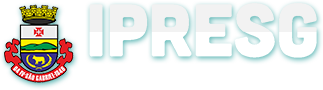 » Membros dos Conselhos e Comitê
COMITÊ DE INVESTIMENTOS - Portaria nº 001/2023, de 01/01/2023

Titulares:
Luciana Rodrigues Souto – Presidente - Certificada
Miriam Alves da Silveira - Certificada
Adalberto Munhoz Machado - Certificado

Suplentes
Vinícius de Lima Zuse - Certificado
Rodolfo da Silva Lemos




Lei nº 4.233/22
Reunião mensal
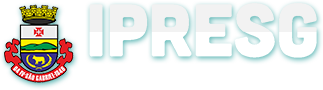 » Certificação Profissional
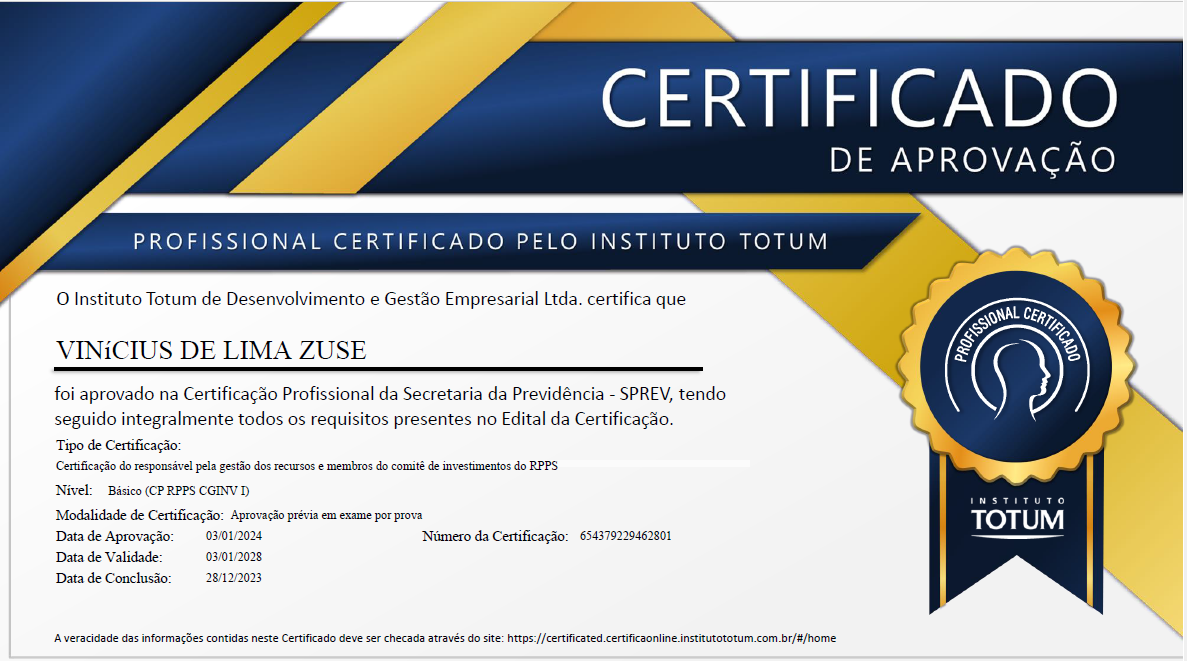 Encerramos 2023 com toda a equipe do IPRESG certificada profissionalmente:
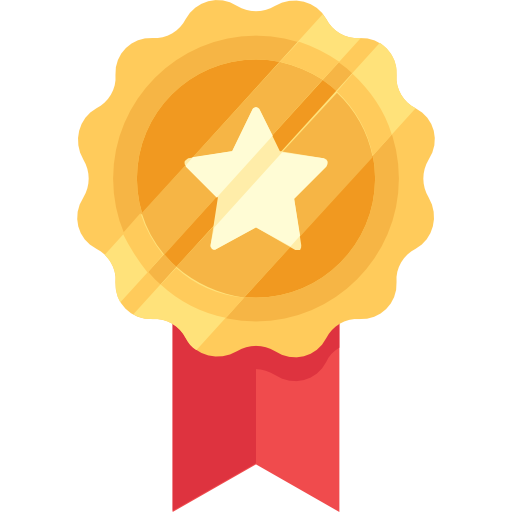 *Foco para 2024 e 2025, certificação dos conselheiros.
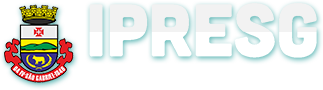 » Certificação Profissional
31/07/2025
O RPPS que não comprovar a certificação da maioria dos membros da diretoria, do comitê de investimentos e dos conselhos deliberativo e fiscal, descumprirá o art. 8º-B da Lei nº 9.717/1998 e o art. 78 da Portaria MTP nº 1.467/2022.
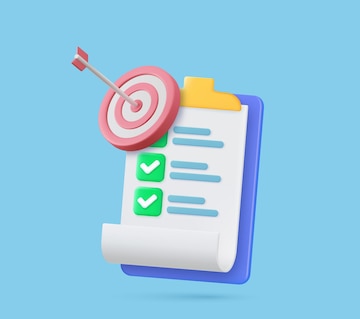 Até 31/08/2025 a certificação é nível básica – provas CP RPPS CODEL I e CP RPPS COFIS I.
O descumprimento ocasionará a perda do CRP, bloqueando o recebimento de transferências voluntárias para o Executivo Municipal.

O CRP volta ser válido, um dia após o cadastro da Certificação Profissional do membro da diretoria executiva, membro dos conselhos ou comitê no CADPREV, ao qual se tornou habilitado, em caso de descumprimento pelo órgão.
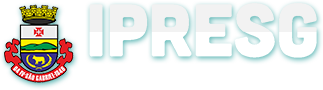 » Beneficiários
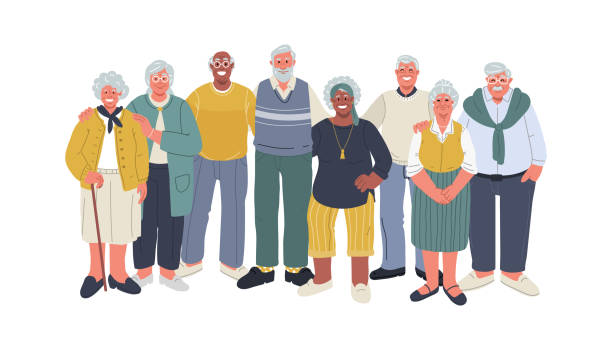 Janeiro a setembro de 2024
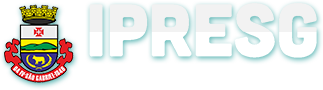 » Segurados
Atualmente, o IPRESG, possui 1151 servidores segurados ativos, os quais são representados da seguinte maneira:

1134 servidores do Poder Executivo;
13 servidores do Poder Legislativo;
1 servidor da AGESG; e 
3 servidores do IPRESG.
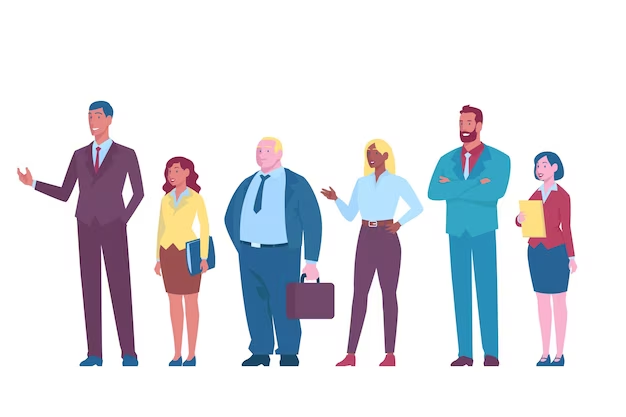 » Taxa de Administração
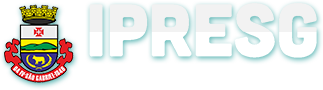 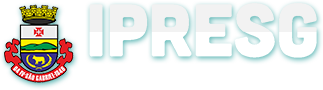 » Taxa de Administração
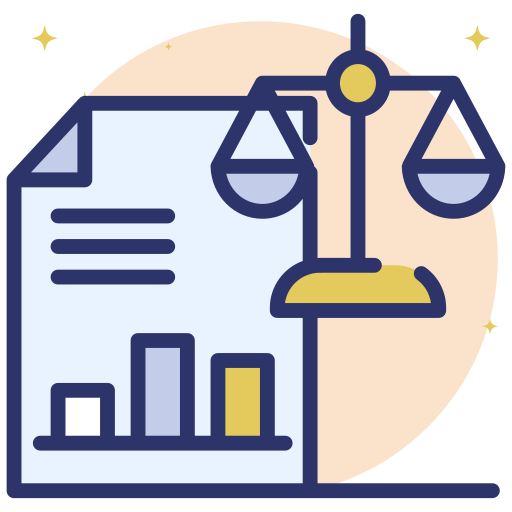 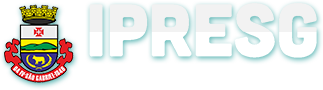 » Política de Investimentos
A Política de Investimento do IPRESG obedece ao que determina a legislação vigente, especialmente a Resolução do Conselho Monetário Nacional nº 4.963/2021 e da mesma forma atende as obrigações colocadas na Portaria MPT nº 1.467/2022.
Dispõe sobre as aplicações dos recursos dos regimes próprios de previdência social instituídos pela União, pelos Estados, pelo Distrito Federal e pelos Municípios.
Art. 2º Observadas as limitações e condições estabelecidas nesta Resolução, os recursos dos regimes próprios de previdência social devem ser alocados nos seguintes segmentos de aplicação:
I - renda fixa;
II - renda variável;
III - investimentos no exterior;
IV - investimentos estruturados;
V - fundos imobiliários;
VI - empréstimos consignados
I - fundos multimercado;
II - fundos de investimento em participações (FIP); e
III - fundos de investimento “Ações - Mercado de Acesso”.
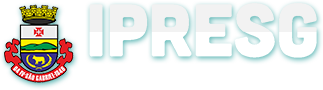 » Meta Atuarial 2023
A Meta Atuarial, definida na Política de Investimentos, para o exercício de 2023 era IPCA + 5,04%, ou seja, 9,72% de acréscimo na carteira referente a rentabilidade dos investimentos.
O IPRESG atingiu a rentabilidade de 12,50% de rentabilidade sobre a carteira de investimentos. Desta forma, auferiu
128,60 %
da Meta atuarial*.
* Após 6 anos, conseguimos bater a meta atuarial!
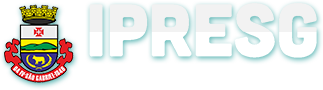 » Meta Atuarial 2024
A Meta Atuarial, definida na Política de Investimentos, para o exercício de 2024 é IPCA + 5,10%.
Em 2024, o IPRESG atingiu a rentabilidade de 7,23% de rentabilidade sobre a carteira de investimentos, ou seja, momentaneamente auferimos
88,08 %
da Meta atuarial de 2024.
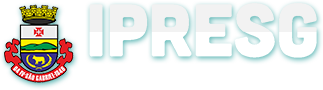 » Evolução do Patrimônio Financeiro do IPRESG
Na última década, o Patrimônio Financeiro cresceu 
R$ 93.127.300,27
289,36%
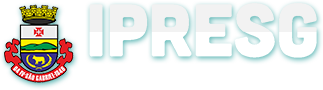 » Valor Aplicado por Instituição Financeira
Ao encerrar setembro de 2024, o patrimônio financeiro do IPRESG estava distribuído nos seguintes bancos e corretoras financeiras:
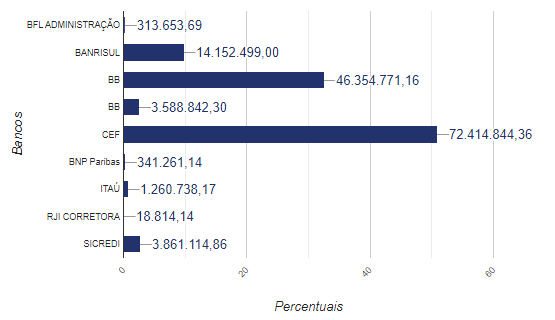 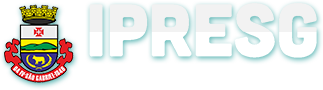 » Avaliação Atuarial
A Avaliação Atuarial tem o objetivo de dimensionar a situação financeiro-atuarial do RPPS, de acordo com a metodologia, hipóteses e premissas constantes na Nota Técnica Atuarial - NTA. A base cadastral recebida dos servidores ativos, inativos e dos pensionistas vinculados ao RPPS foi fornecida pelo ente federativo ou unidade gestora do RPPS.
A Avaliação Atuarial, usou pela primeira vez, os dados completos do censo previdenciário de 2022, o que beneficiou o cálculo com informações mais fidedignas em relação aos segurados e beneficiários do RPPS.

O Cálculo atuarial está no site do IPRESG, consulte!
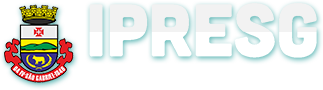 » Distribuição Salarial - Beneficiários
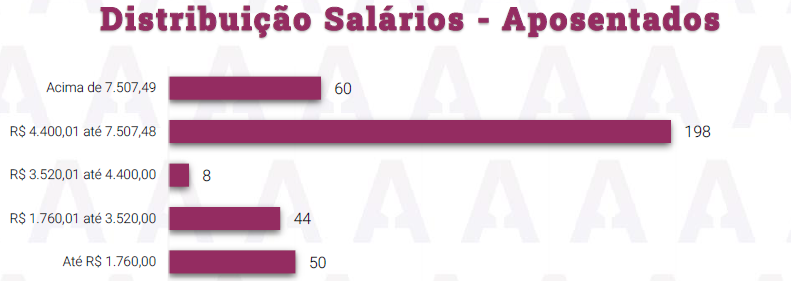 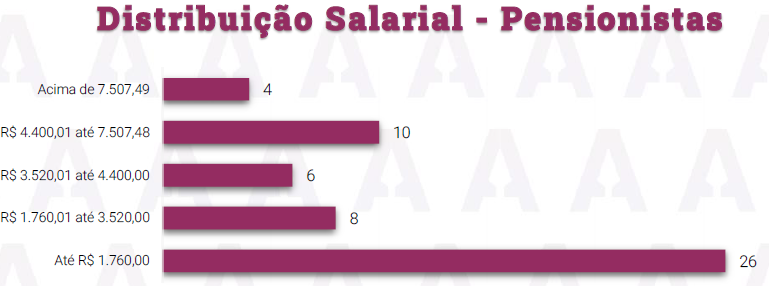 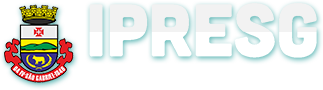 » Distribuição por Grupo e Gênero
Atualmente, 70,80% do grupo dos segurados é composto pelos servidores ativos, seguido de 25,39% aposentados e 3,81% pensionistas. Dessa base, 28% são segurados do sexo masculino e 72% do sexo feminino.
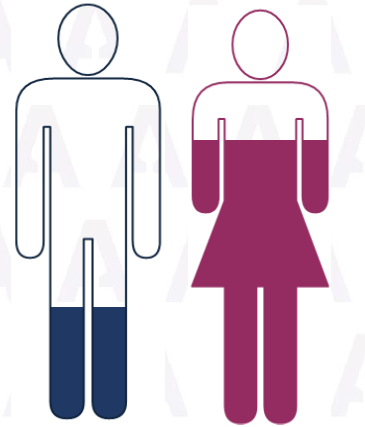 Masculino
28%
Feminino
72%
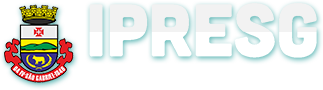 » Parecer Atuarial
Os resultados encontrados evidenciam um desequilíbrio importante no RPPS de SÃO GABRIEL, originado no serviço passado. Tal desequilíbrio (déficit) não está recebendo o tratamento adequado (equacionamento), visto que o plano de equacionamento vigente não é suficiente para equacioná-lo.

A necessidade da contribuição especial (suplementar), tem por objetivo garantir a estabilidade do RPPS de acordo com os fluxos futuros de pagamento de benefício. Estas contribuições especiais perdurarão até a quitação total do déficit atuarial. 

Hoje, a Alíquota Suplementar não se mostra condizente com os compromissos do RPPS, logo deverá ser alterada*.
O RPPS de SÃO GABRIEL apresentou, na avaliação atuarial de 2024, um déficit de R$ 359.823.572,39.
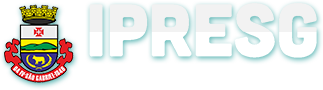 » Medidas para diminuir o D.A. - Lei 4.462/2024
A Lei Municipal nº 4.462/2024 publicada em 21 de fevereiro de 2024, autoriza o ente a repassar ao IPRESG, créditos do Imposto de Renda Retido na Fonte – IRRF para complementar o plano de equacionamento do déficit atuarial. Essa medida representa um passo significativo na busca por soluções financeiras que garantam a sustentabilidade do RPPS, permitindo o aporte de recursos necessários para equilibrar o sistema e assegurar o pagamento dos benefícios previdenciários aos servidores públicos municipais. 






Validade: até 31 de dezembro de 2054.
Recurso adicional que não poderá ser utilizado dentro do prazo de 5 anos, buscando rentabilidade e solvência do RPPS.
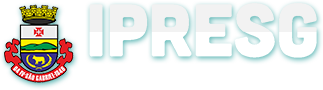 » Lei 4.462/2024
O valor vinculado é de R$ 3.000.000,00 (três milhões de reais) anualmente. 







A ausência de quitação total do valor devido anualmente, em prazo superior a 30 dias, acarretará a revogação automática da presente lei, e seu saldo devedor integrará o montante do passivo atuarial do RRPS, a ser amortizado conforme legislação vigente (Art. 3º, Lei Municipal nº 4.462/2024).
O valor será repassado mensalmente em doze parcelas mensais e consecutivas, sendo R$ 250.000,00 (duzentos e cinquenta mil reais) mensais (Art. 1º, parágrafo único, Lei Municipal nº 4.462/2024).
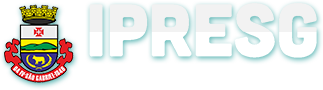 » Novas Alíquotas Suplementares
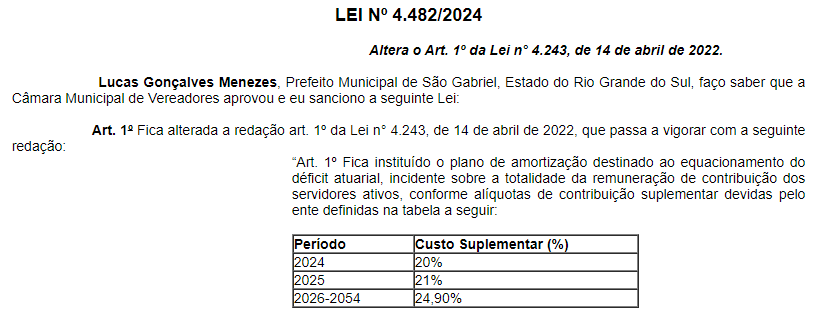 A alteração nas alíquotas suplementares imposta pela Lei nº 4.482/2024, só foi possível pelo estudo Atuarial [Adendo RAA 719-2024] e pela vigência da Lei 4.462/2024.
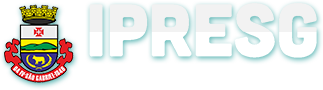 » Novas Alíquotas Suplementares
Lei nº 4.482/2024
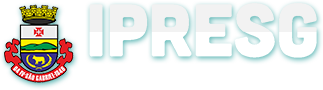 » Relatório de Avaliação Atuarial e Adendo RAA 719-2024
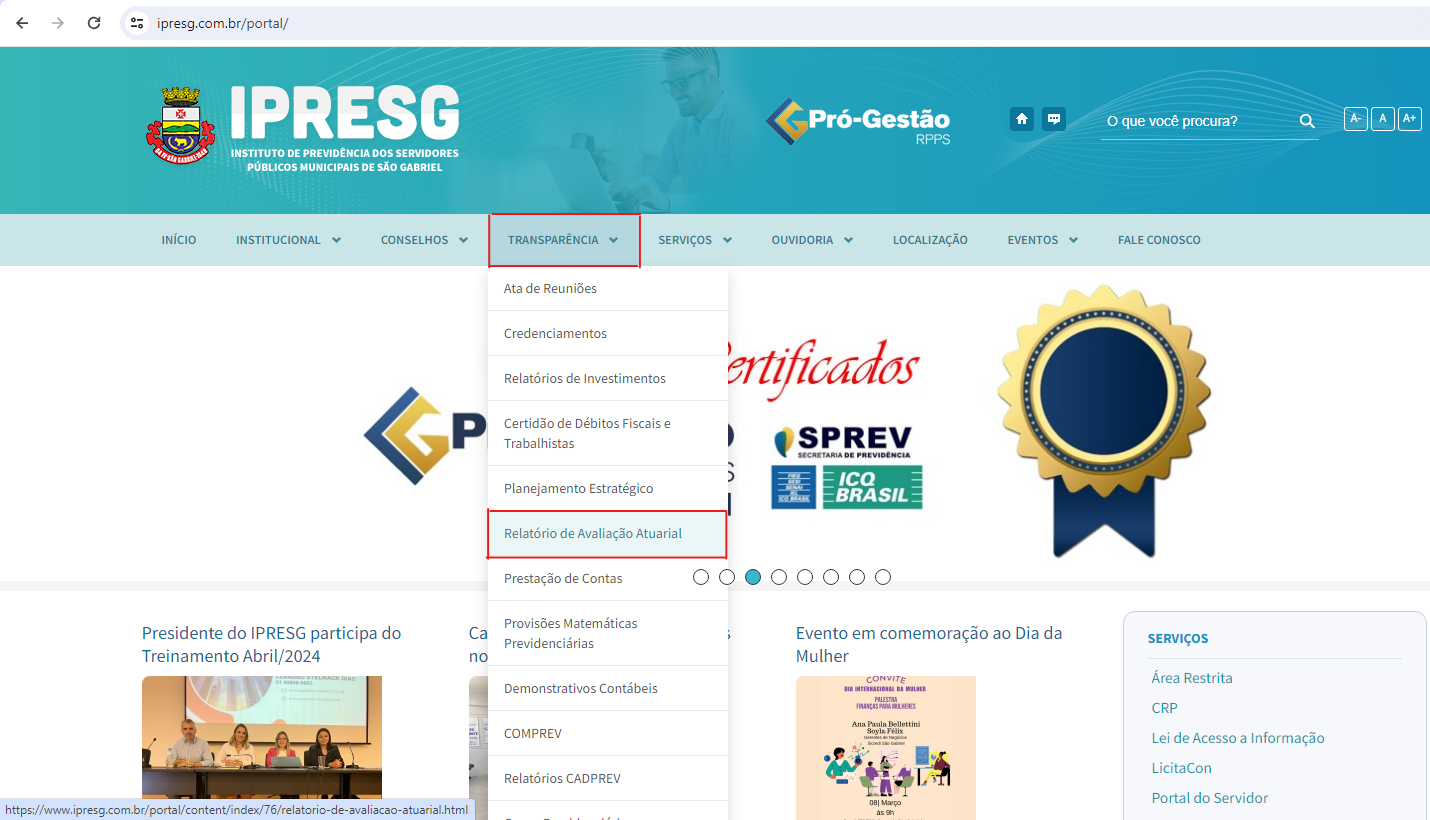 Site do IPRESG/Transparência/Relatório de Avaliação Atuarial
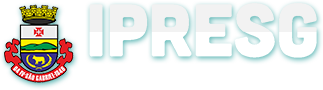 » Nossos Pilares
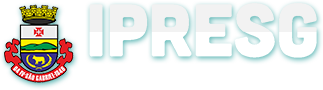 » Pesquisa de Satisfação
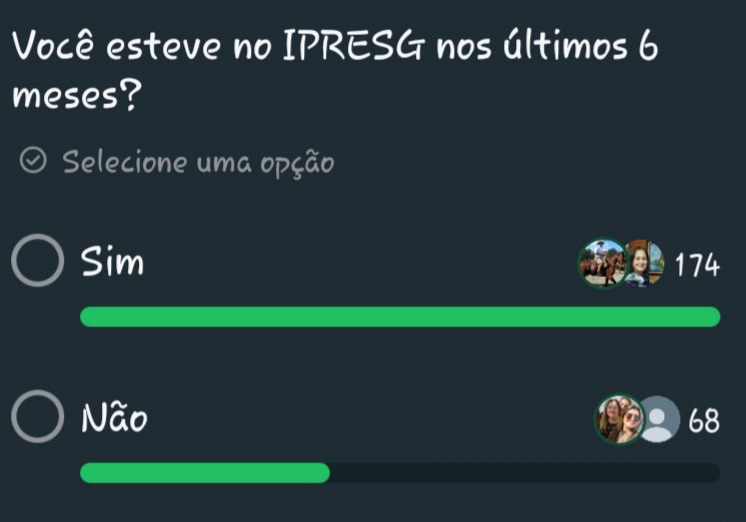 Pesquisa realizada no grupo de WhatsApp com 620 membros.
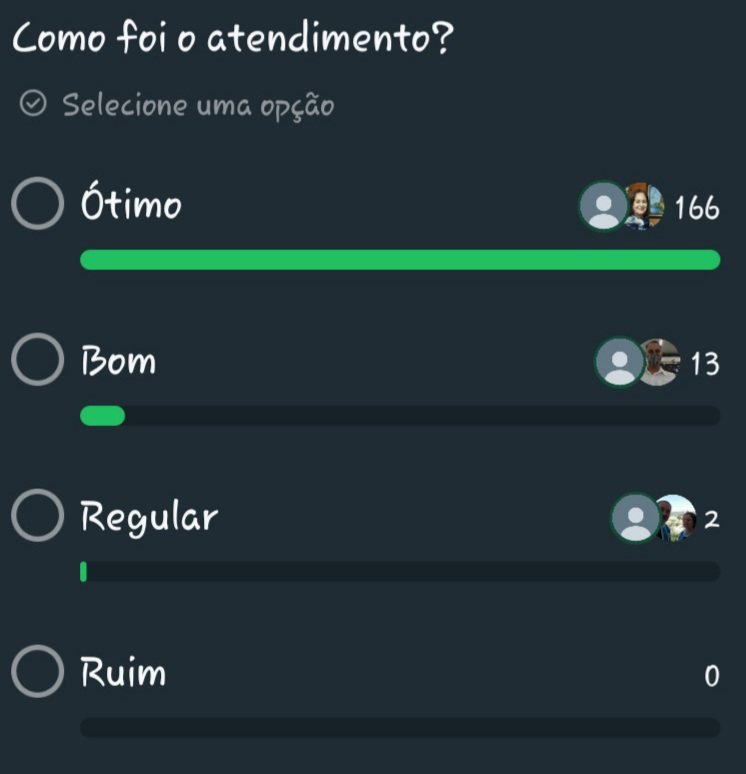 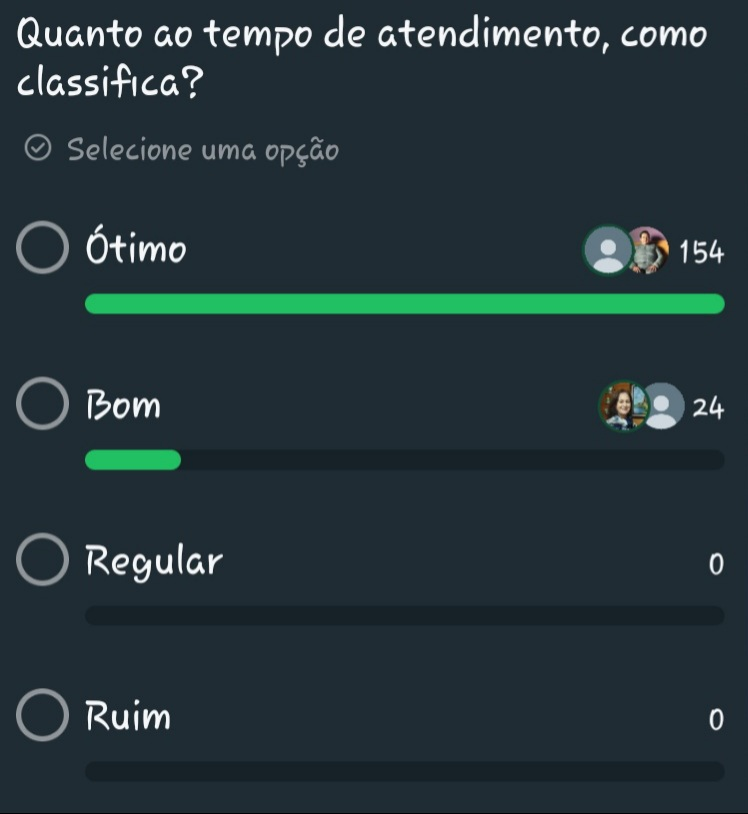 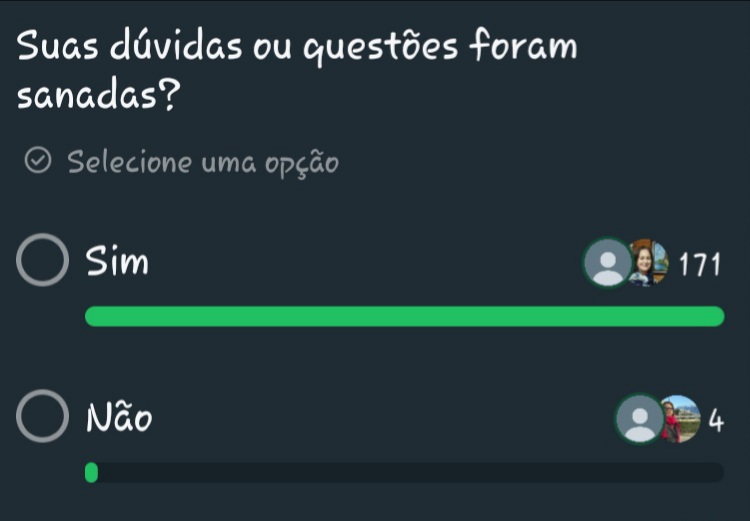 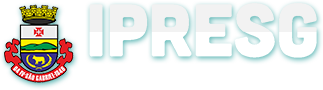 » Outros Pontos Trabalhados
Prova de Vida

Atualização Cadastral dos novos servidores

IPRESG Itinerante

Campanha no WhatsApp para ajudar colegas nas enchentes

Empréstimos Consignados 
		→	BB, Banrisul, Bradesco, Caixa (Convênios vigentes)
		→	Sicredi, Santander (Convênios futuros)
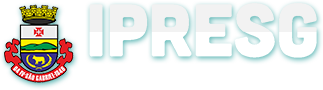 Atenção!
Está em tramitação a PEC 066 na Câmara dos Deputados, a referida PEC consiste em aplicar aos regimes próprios dos Municípios as mesmas regras de benefícios válidas para a União, exceto se instituírem regras de maior impacto sobre o equilíbrio financeiro e atuarial.
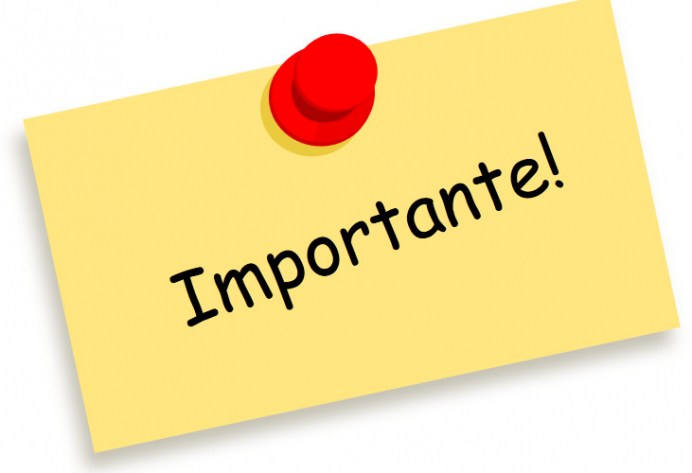 Este relatório estará disponível, 
a partir de amanhã no site do IPRESG.
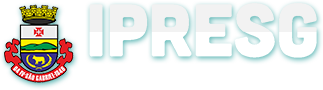 Em caso de dúvidas, entre em contato conosco:


				(55) 3232-0120/3237-2150

				(55) 3232-0120
			    
                @ipresg

				 contato@ipresg.com.br

                Instituto de Previdência dos Servidores                               				 Públicos Municipais de São Gabriel
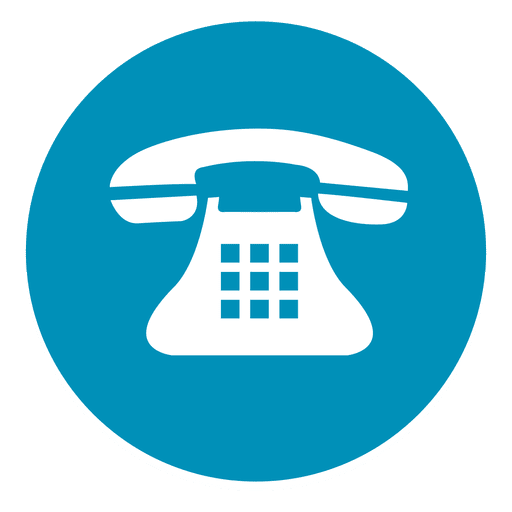 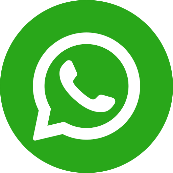 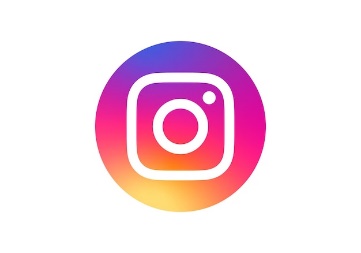 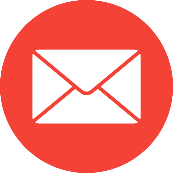 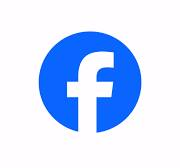 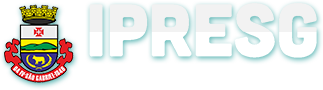 Muito Obrigada!